CoNDA: Efficient Cache Coherence Supportfor Near-Data Accelerators
Amirali Boroumand
Saugata Ghose,  Minesh Patel, Hasan Hassan, Brandon Lucia, Rachata Ausavarungnirun, Kevin Hsieh,Nastaran Hajinazar, Krishna Malladi, Hongzhong Zheng, Onur Mutlu
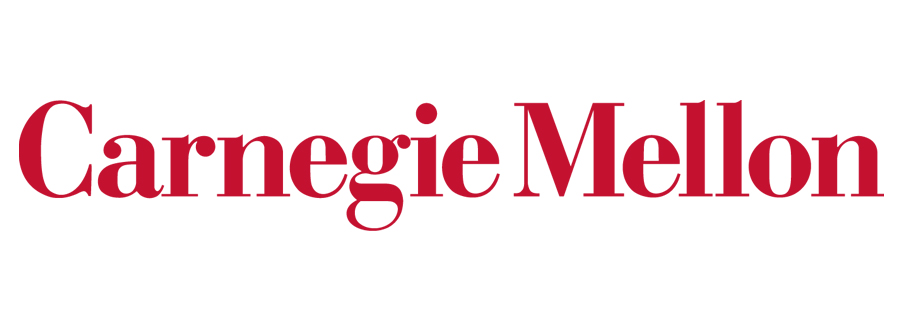 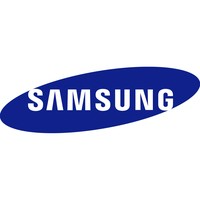 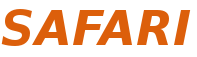 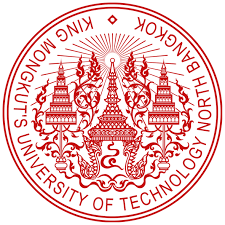 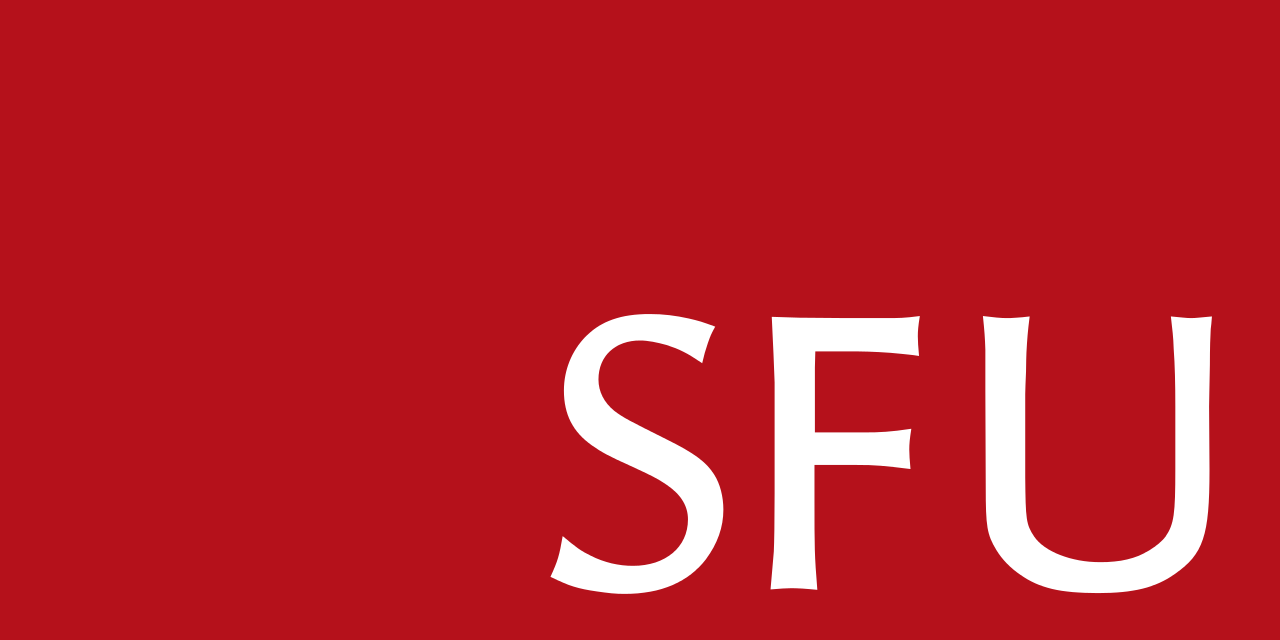 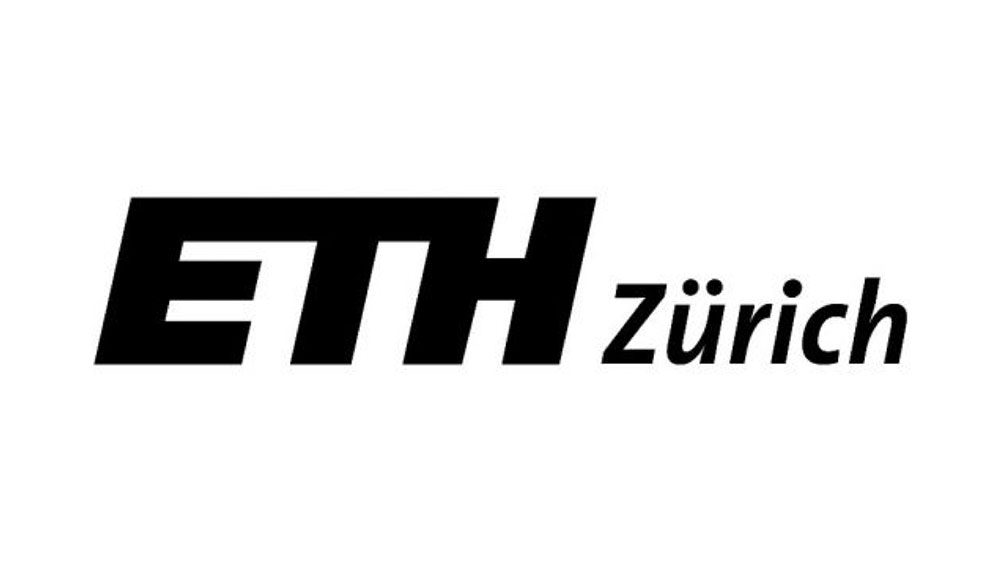 Specialized Accelerators
Specialized accelerators are now everywhere!
CPU
DRAM
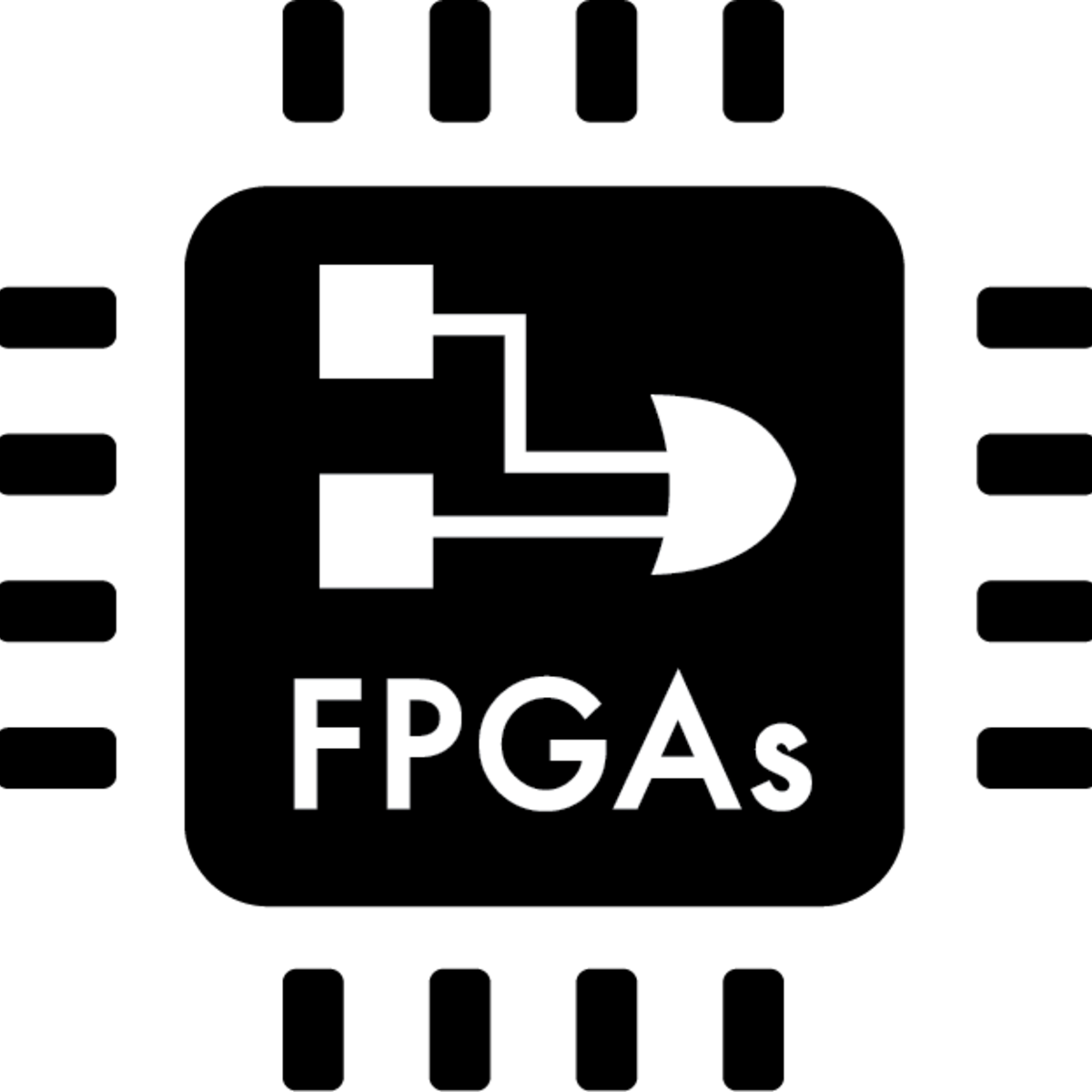 ASIC
NDA
Recent advancement in 3D-stacked technology enabled Near-Data Accelerators (NDA)
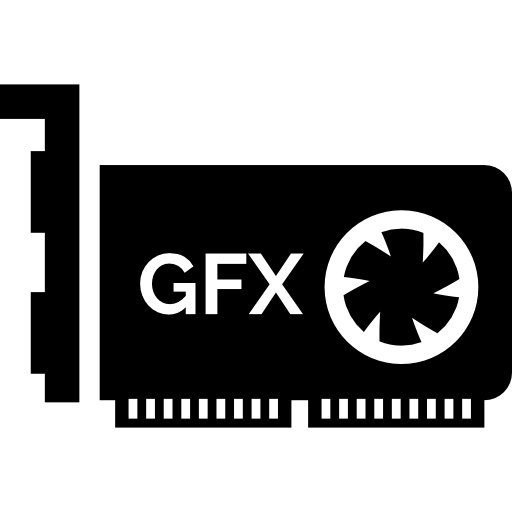 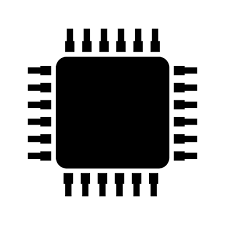 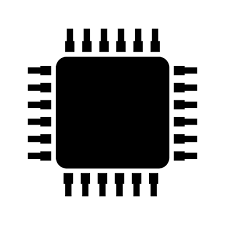 GPU
FPGA
ASIC
NDA
ASIC
2
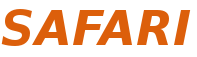 [Speaker Notes: Specialized accelerators are now every where, and they are widely used to improve the performance and energy efficiency of computing systems. 
At the same time, recent advancement in 3D-stacked technology enabled near data acceleartors. These accelerators can further boost the benefits of specialized accelerator by moving computation close to data and getting rid of data movement.]
Coherence For NDAs
Challenge: Coherence between NDAs and CPUs
CPU
CPU
CPU
(1) Large cost of off-chip communication
DRAM
L2
L1
CPU
Compute Unit
(2) NDA applications generate a large amount of off-chip data movement
NDA
ASIC
It is impractical to use traditional coherence protocols
3
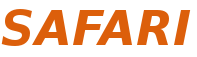 [Speaker Notes: However, one of the major system challenges for adopting near data accelartors into computing system is coherence. Maintainig coherence between NDAs and CPUs is very challenging because of two reasons: First, the cost of off-chip communication between NDAs and CPUs is very high. Second, NDA applications typically have poor locality, and generate a large amount of off-chip data movement which leads to a large number of coherence misses. Because of these challenges, it is
Impractical use traditional coherence protocols for coherence, because  that leads to a large amount of off-chip coherence messages, which can eliminate a significant portion of NDA benefits]
Existing Coherence Mechanisms
We extensively study existing NDA coherence mechanisms and make three key observations:
These mechanisms eliminate a significant portion of NDA’s benefits
1
The majority of off-chip coherence traffic generated by these mechanisms is unnecessary
2
Much of the off-chip traffic can be eliminated if the coherence mechanism has insight into the memory accesses
3
ASIC
4
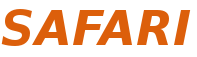 [Speaker Notes: In this work, We extensively study existing NDA coherence mechanisms and make three key observations: 
First, these mechanisms eliminate a significant portion of NDA’s benefits as they generate a large amount of off-chip coherence traffic,Second, …Finally, we find that a significant portion of off-chip traffic can be eliminated if the coherence mechanism has insight into
which memory accesses actually require a coherence operation (what part of the shared data is actually accessed)]
An Optimistic Approach
We find that an optimistic approach to coherence can address the challenges related to NDA coherence
2
1
Perform only the necessary coherence requests
Gain insights before any coherence checks happens
ASIC
5
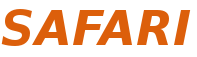 [Speaker Notes: Based on these observations, we find that an optimistic approach to coherence can address the challenges of NDA coherence. We find that  an optimistic execution model for NDA enables us to gain insight into the memory accesses before any coherence permissions are
checked, and as a result, enforce coherence with only the necessary data movement/coherence requests.

We propose CoNDA, a new coherence mechanism that optimistically executes code on an NDA to gather information on memory
accesses. Optimistic execution enables CoNDA to identify and avoid performing unnecessary coherence requests

Our evaluation shows that CoNDA consistency retain the benefit of NDA across all of the workloads and …]
CoNDA
We propose CoNDA, a mechanism that uses optimistic NDA execution to avoid unnecessary coherence traffic
CPU
NDA
Time
CPU Thread Execution
Offload NDA kernel
Concurrent CPU + NDA Execution
Optimisticexecution
No Coherence Request
Signature
Signature
Send signatures
Coherence Resolution
Commit or Re-execute
6
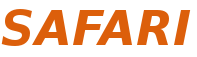 [Speaker Notes: So, based on the execution model I just explained, we propose a coherence mechanism, which uses that execution model to avoid unnecessary coherence traffic. 

Basically, in Conda, CPU offload the kernel to NDA. NDA starts executing in optimistic mode. During optimistic execution
  CoNDA efficiently tracks the addresses of all NDA reads, NDA writes, and CPU write using compressed signatures. When optimistic mode is done, NDA send these signaturs to CPU and CoNDA use these signatures to resolve coherence violations. 

If CoNDA detects any coherence violation (1) the NDA invalidates all
Of updates; (2) the CPU resolves the coherence
requests, performing only the necessary coherence operations (including
any cache line updates); and (3) the NDA re-executes the
uncommitted portion of the kernel. 

Otherwise, CoNDA performs the necessary coherence operations, clears the uncommitted flag
for all data updates in the NDA L1 cache, and resumes optimistic execution if
the NDA kernel is not finished.]
CoNDA
We propose CoNDA, a mechanism that uses optimistic NDA execution to avoid unnecessary coherence traffic
CPU
NDA
Time
CPU Thread Execution
Offload NDA kernel
Concurrent CPU + NDA Execution
Optimisticexecution
No Coherence Request
Signature
Signature
Send signatures
Coherence Resolution
CoNDA comes within 10.4% and 4.4% of performance and energy of an ideal NDA coherence mechanism
Commit or Re-execute
7
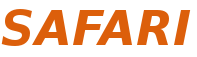 [Speaker Notes: So, based on the execution model I just explained, we propose a coherence mechanism, which uses that execution model to avoid unnecessary coherence traffic. 

Basically, in Conda, CPU offload the kernel to NDA. NDA starts executing in optimistic mode. During optimistic execution
  CoNDA efficiently tracks the addresses of all NDA reads, NDA writes, and CPU write using compressed signatures. When optimistic mode is done, NDA send these signaturs to CPU and CoNDA use these signatures to resolve coherence violations. 

If CoNDA detects any coherence violation (1) the NDA invalidates all
Of updates; (2) the CPU resolves the coherence
requests, performing only the necessary coherence operations (including
any cache line updates); and (3) the NDA re-executes the
uncommitted portion of the kernel. 

Otherwise, CoNDA performs the necessary coherence operations, clears the uncommitted flag
for all data updates in the NDA L1 cache, and resumes optimistic execution if
the NDA kernel is not finished.]
CoNDA: Efficient Cache Coherence Supportfor Near-Data Accelerators
Amirali Boroumand
Saugata Ghose,  Minesh Patel, Hasan Hassan, Brandon Lucia, Rachata Ausavarungnirun, Kevin Hsieh,Nastaran Hajinazar, Krishna Malladi, Hongzhong Zheng, Onur Mutlu
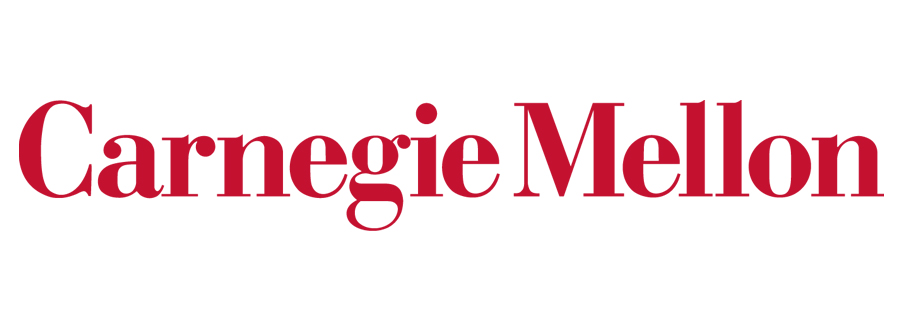 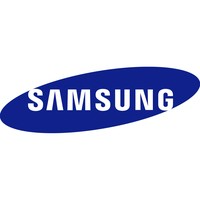 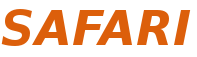 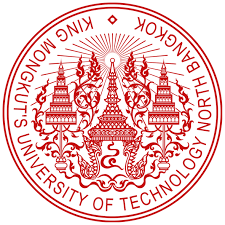 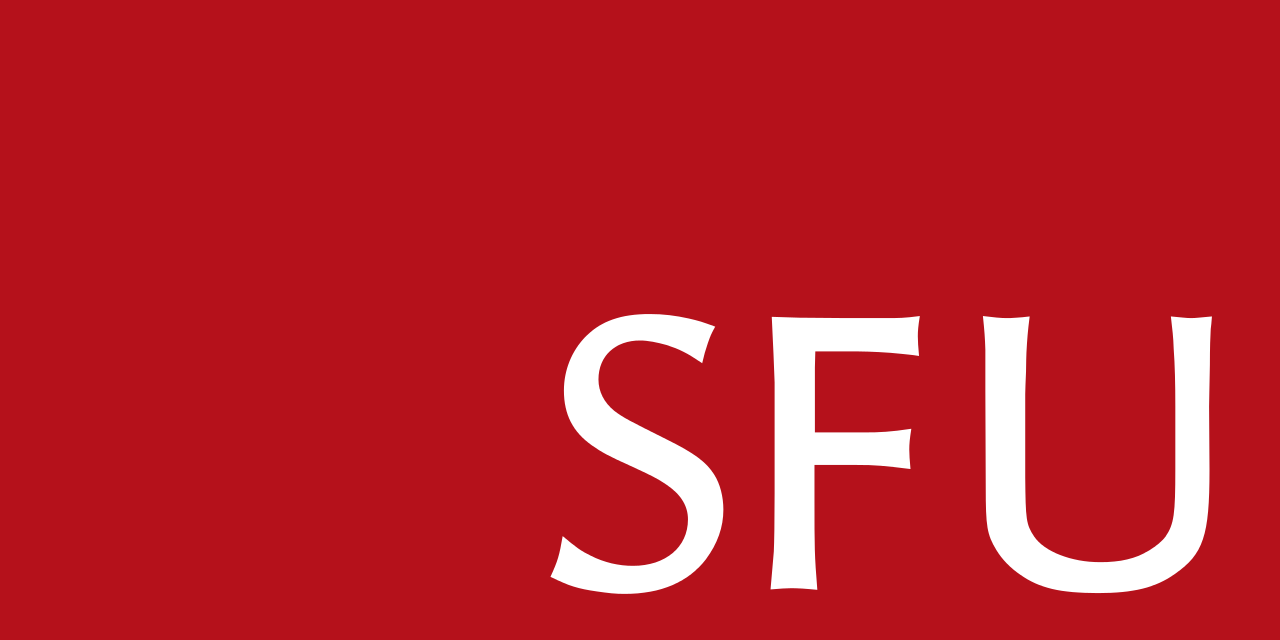 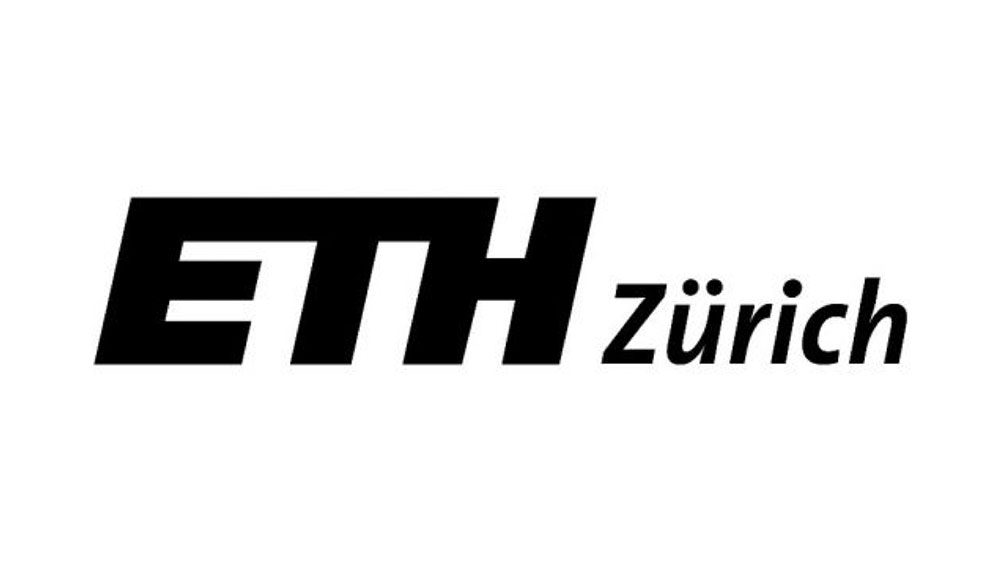